Figure 4 An example of the scanned images of three large filter papers (26.5 × 16.5 cm) collected for quantifying ...
Behav Ecol, Volume 15, Issue 2, March 2004, Pages 338–344, https://doi.org/10.1093/beheco/arh022
The content of this slide may be subject to copyright: please see the slide notes for details.
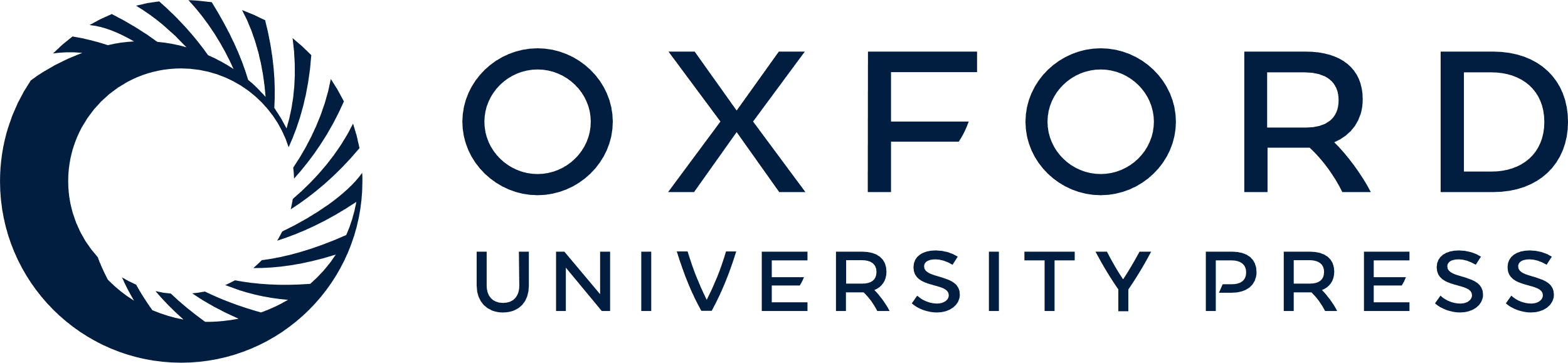 [Speaker Notes: Figure 4 An example of the scanned images of three large filter papers (26.5 × 16.5 cm) collected for quantifying males' scent marks. These filter papers were collected from the same male mouse after being exposed to (a) female urine, (b) male urine, or (c) water control


Unless provided in the caption above, the following copyright applies to the content of this slide: Behavioral Ecology vol. 15 no. 2 © International Society for Behavioral Ecology 2004; all rights reserved]